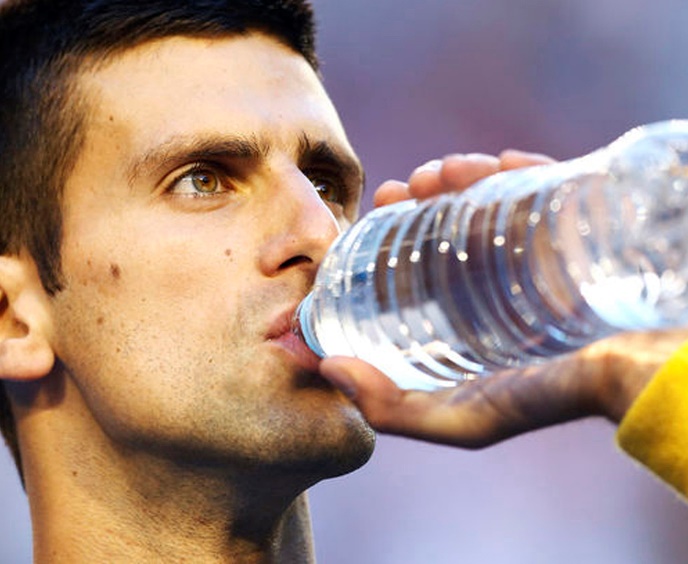 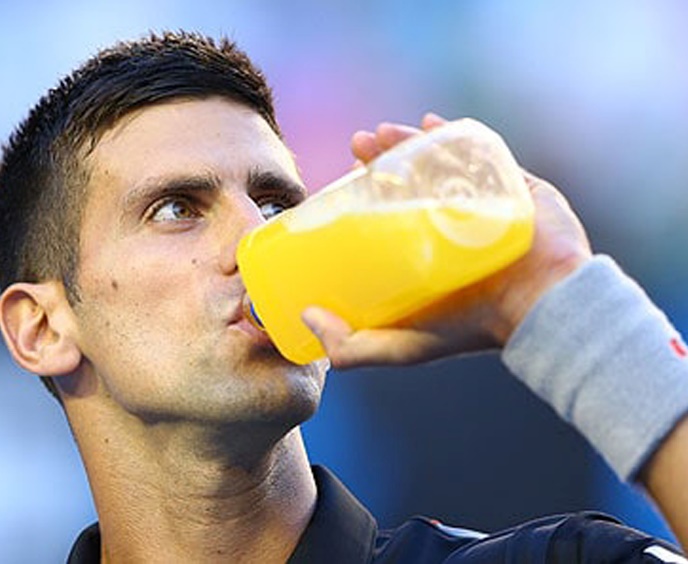 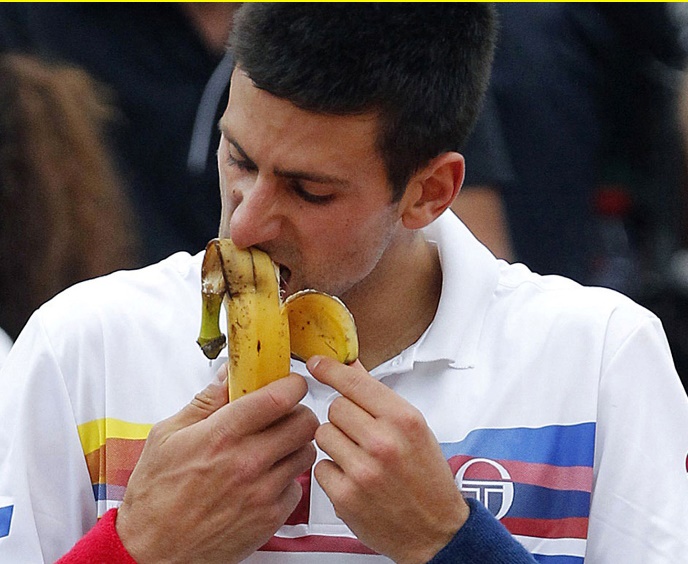 VODA, ELEKTROLITI, UGLJIKOHIDRATIPOBJEDA ILI PORAZ U TENISKOM MEČU ?
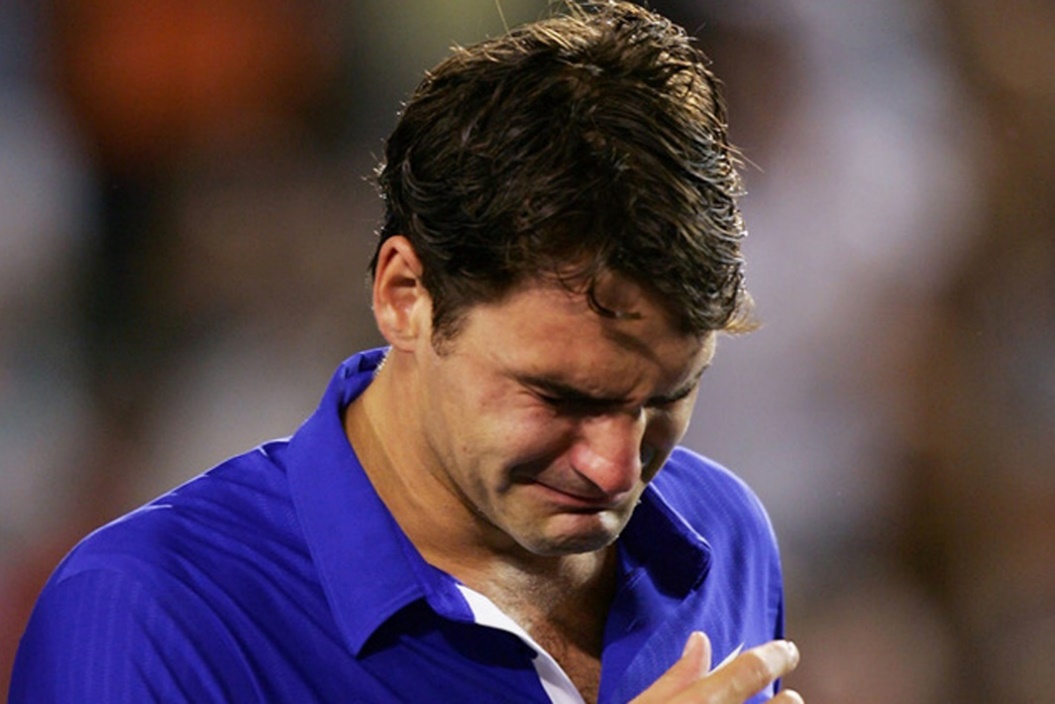 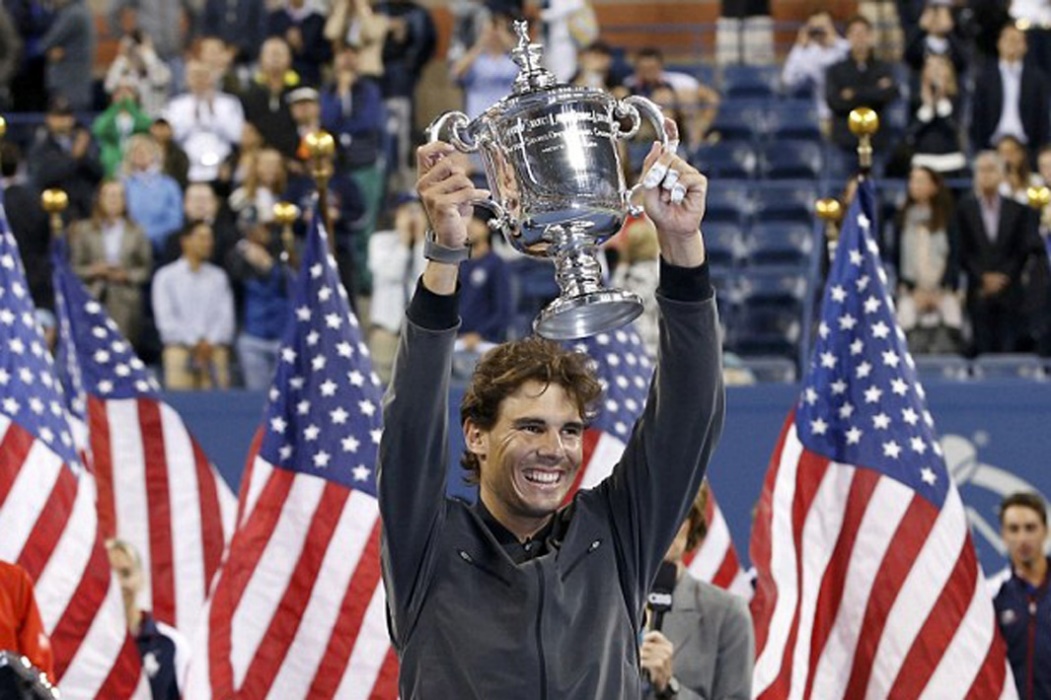 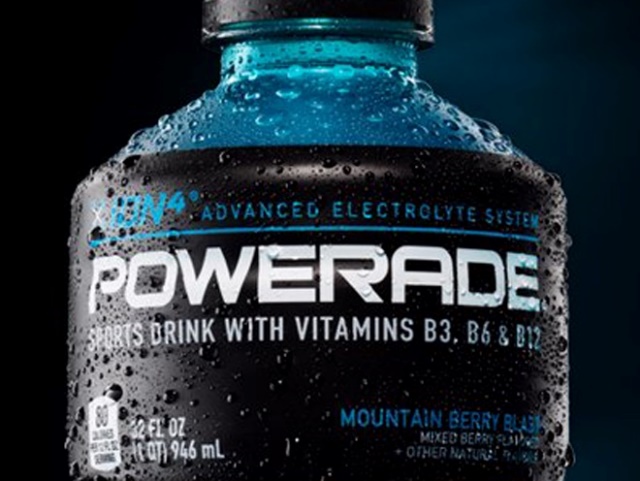 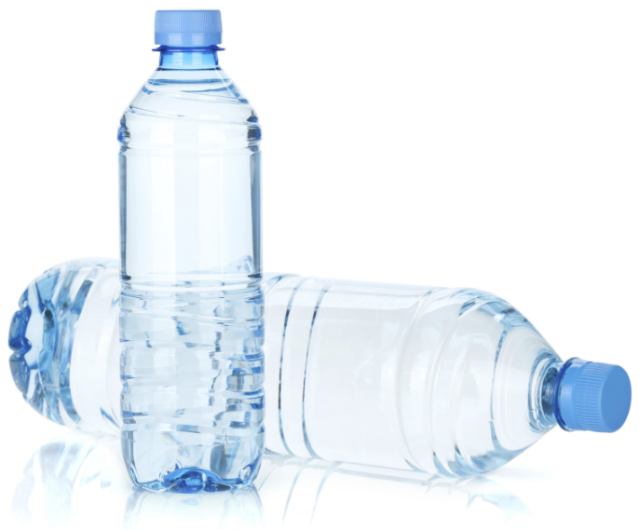 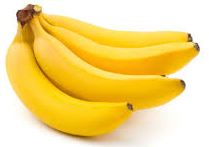 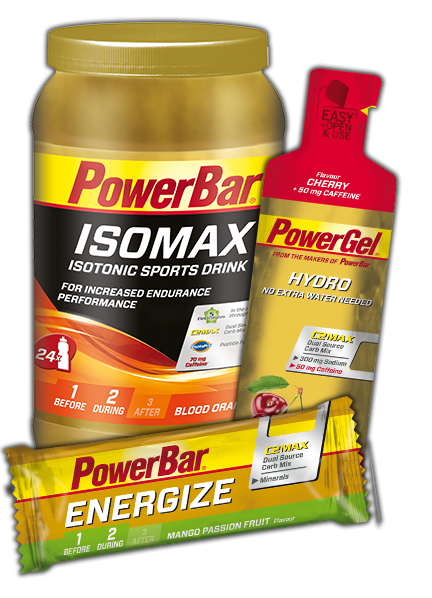 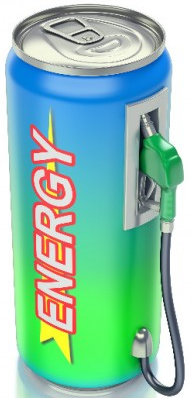 skinuto sa internet stranice jednog našeg teniskog kluba
Utjecaj okruženja i trajanja meča na važnost konzumiranja vode, elektrolita i ugljikohidrata
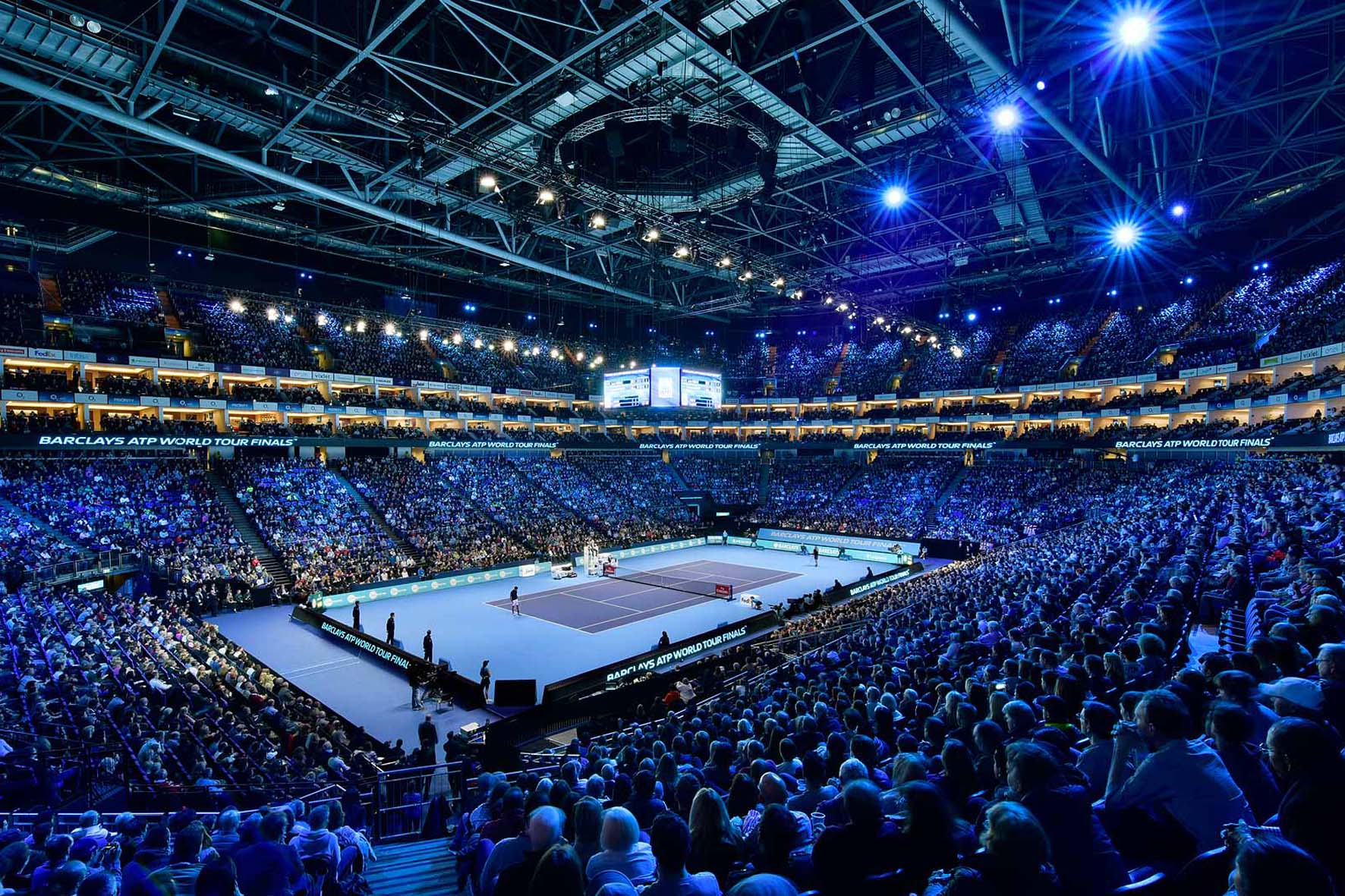 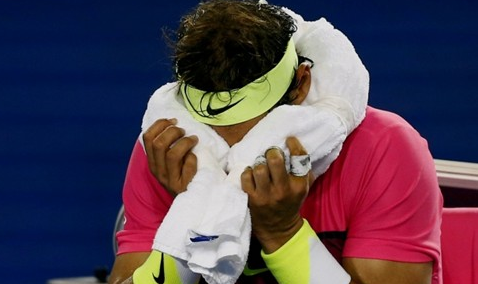 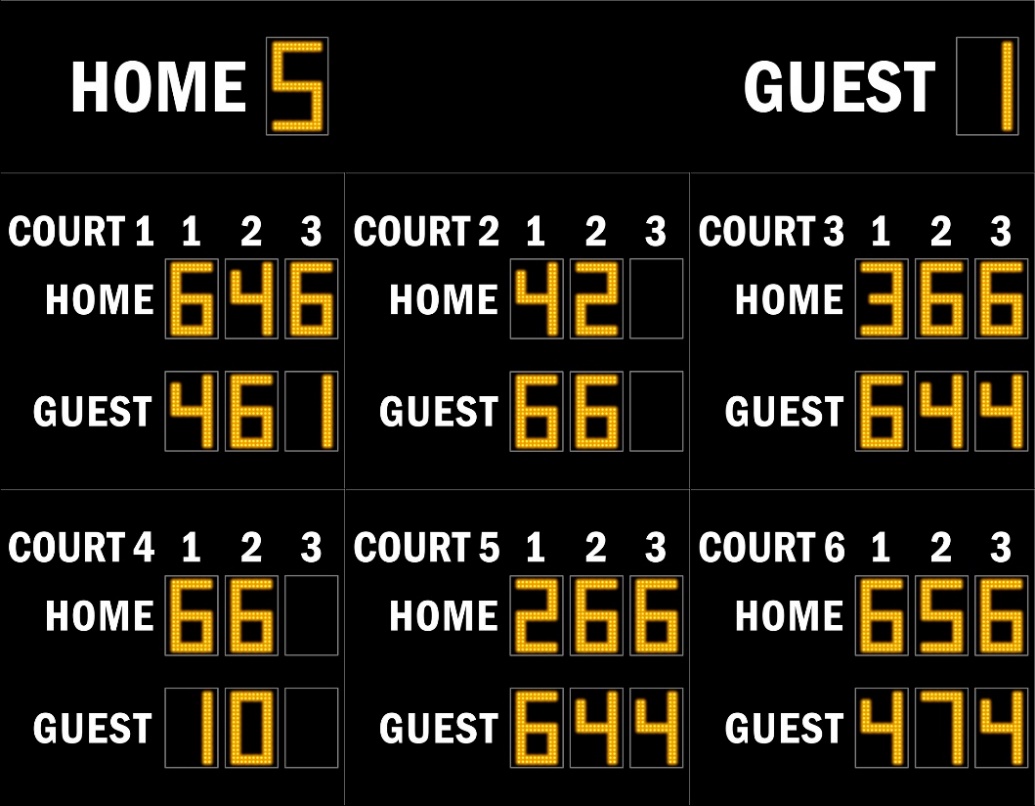 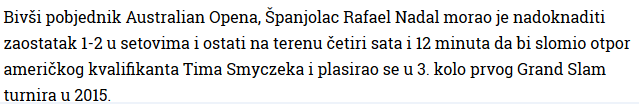 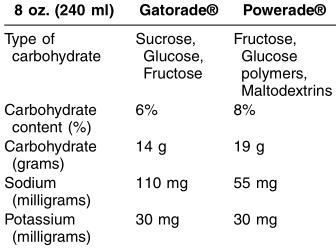 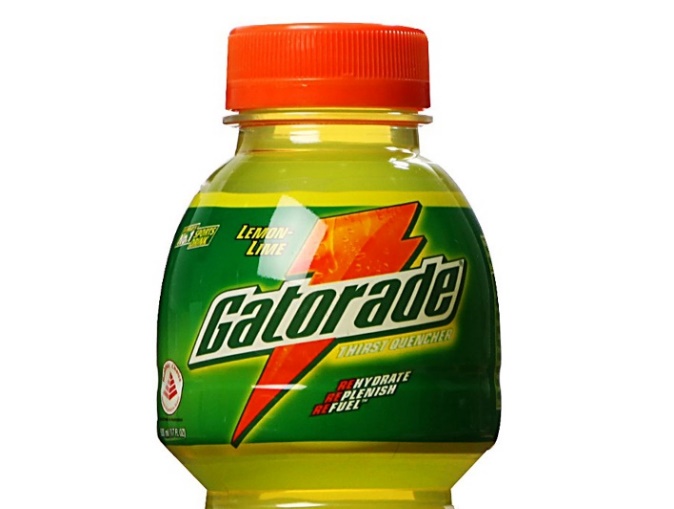 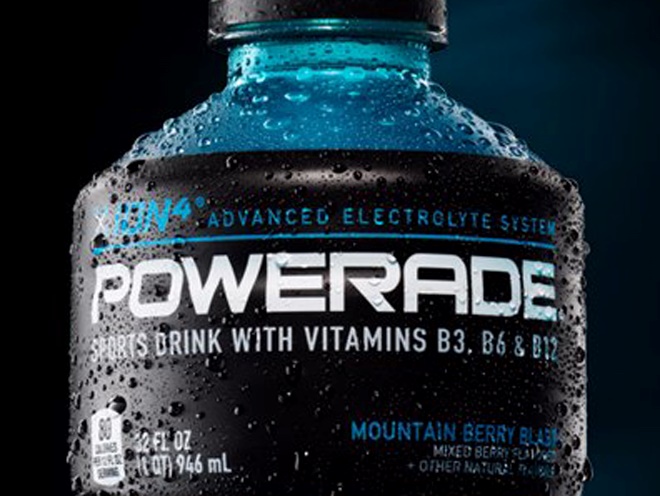 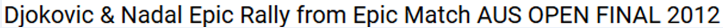 Djokovic COLLAPSES vs Nadal - Australian Open 2012
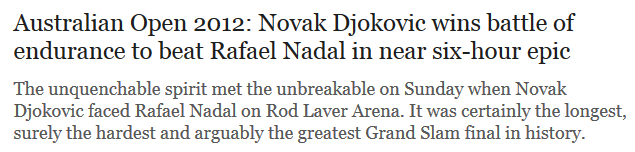 Djokovic and Nadal nearly 
Collapse – Australian Open 2012
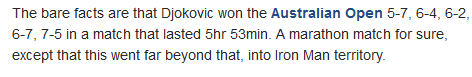 deficit od 1.5 l                            1.5 l x 6 h       po satu                                      = 9 l
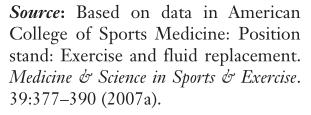 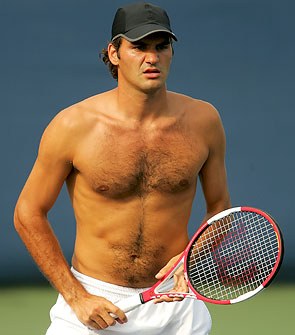 visina          težina      Nadal                185 cm          85 kg      Federer             185 cm          85 kg      Đoković             187 cm          80 kg                                    DEHIDRACIJA  blaga              - 1 do -3 % tjelesne težine  umjerena      - 3 do -5 % tjelesne težine  teška              gubitak više od 5 % tjelesne                                           težine                   80 kg / - 9 kg / 11 % / smrt ?
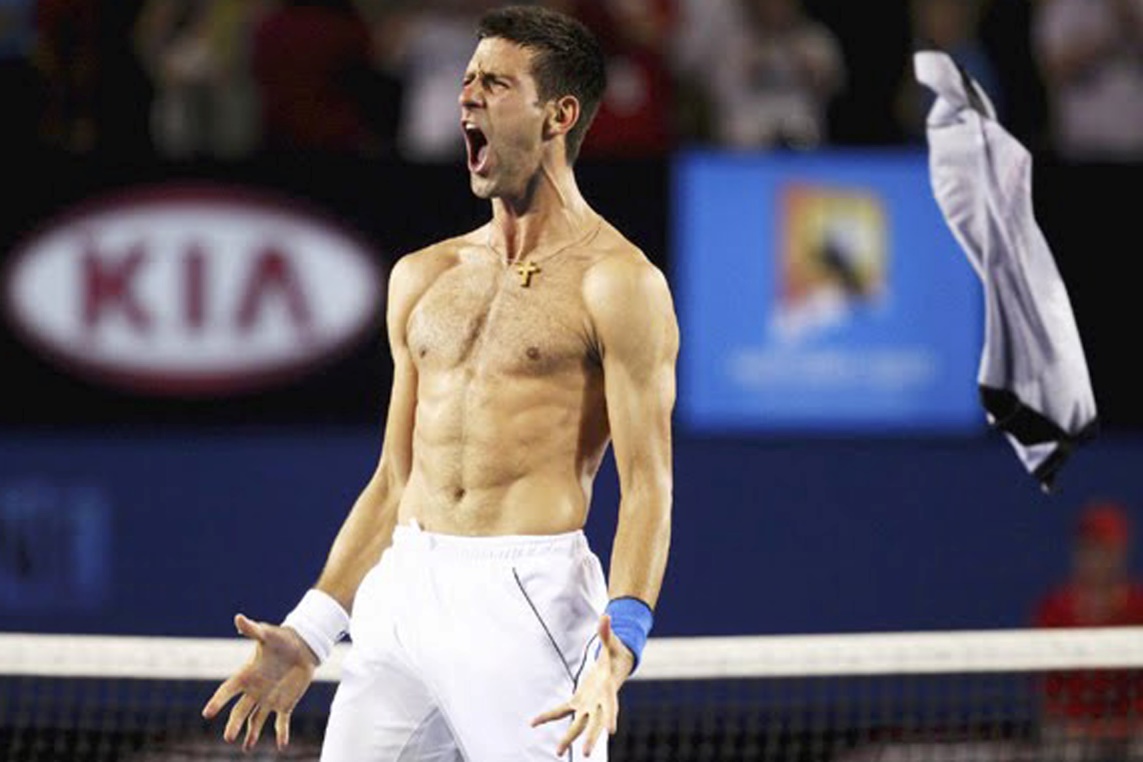 Gubitak litre znoja uvjetuje povećanje u tjelesnoj temperaturi za oko
 0,3 stupnja C te frekvenciji srca za oko 8 otkucaja.
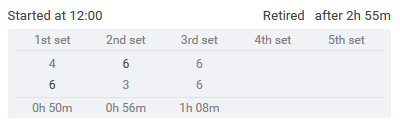 Baghdatis – 82 kg
3 h x 1.5 l / h = 4.5 litara
82 x 5.5 = 4.5 
ulazak u zonu teške dehidracije 
(5.5 %)
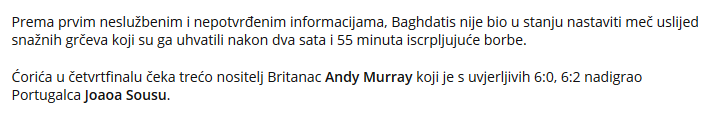 Nadal Cramps Up During 
Press Conference
2011 US Open
Đoković – Nadal
6-2, 6-4, 6-7 (3-7), 6-1
4 sata i 10 minuta
Plasma volume

     Cardiac Output      Peripheral Blood Flow      Sweat Rate
                               

                                         Termoregulation


        Heart               Core               Perceived             Premature
         Rate          Temperature          Effort                    Fatigue
DEHIDRACIJA
HIPONATREMIJAsimptomimogu biti isti kao i kod dehidracije- ekstremna slabost- mučnina- vrtoglavica- konfuzija- povraćanjeAko hiponatremija nije tretirana - neurološke disfunkcije mogu dovesti do kome i smrti.Hiponatremijaklinički definirana kao pad koncentracije natrija u serumu ispod 135 mmol/l.
Njezino visočanstvo – banana !                                                     - energija                                                              - kalij                                                                                          - mišićni grčevi ?
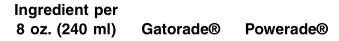 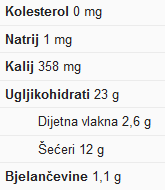 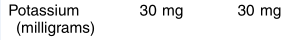 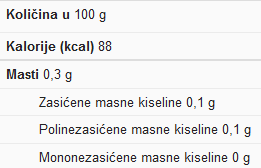 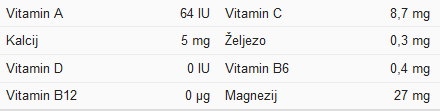 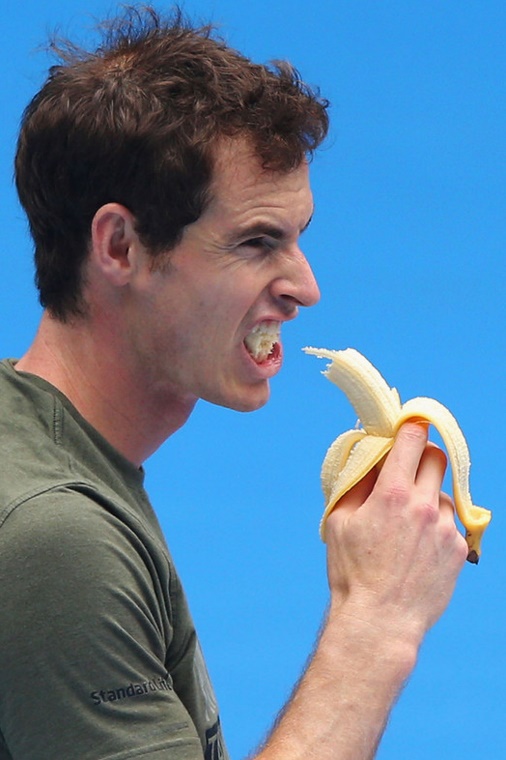 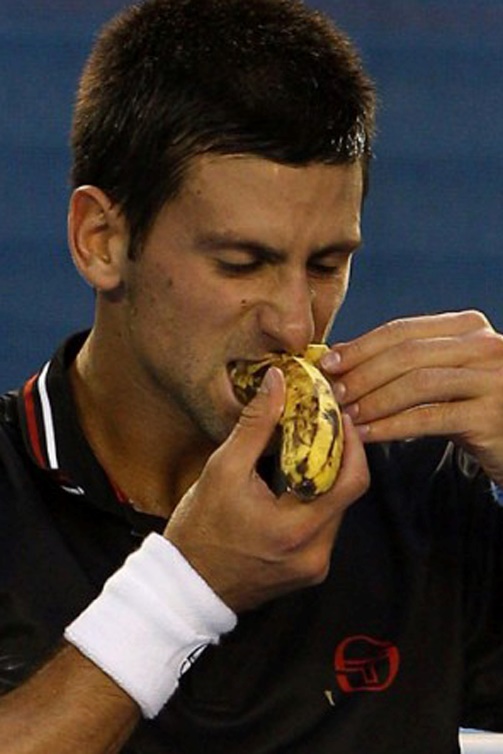 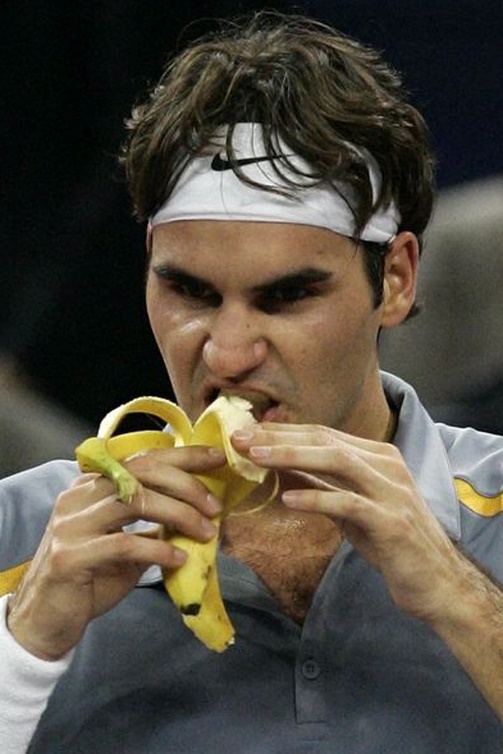 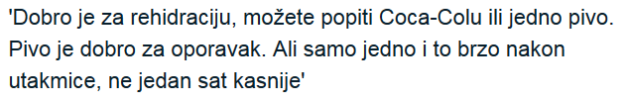 HVALA NA PAŽNJI !